YOUNG                 LIONS            PR		                 		2020
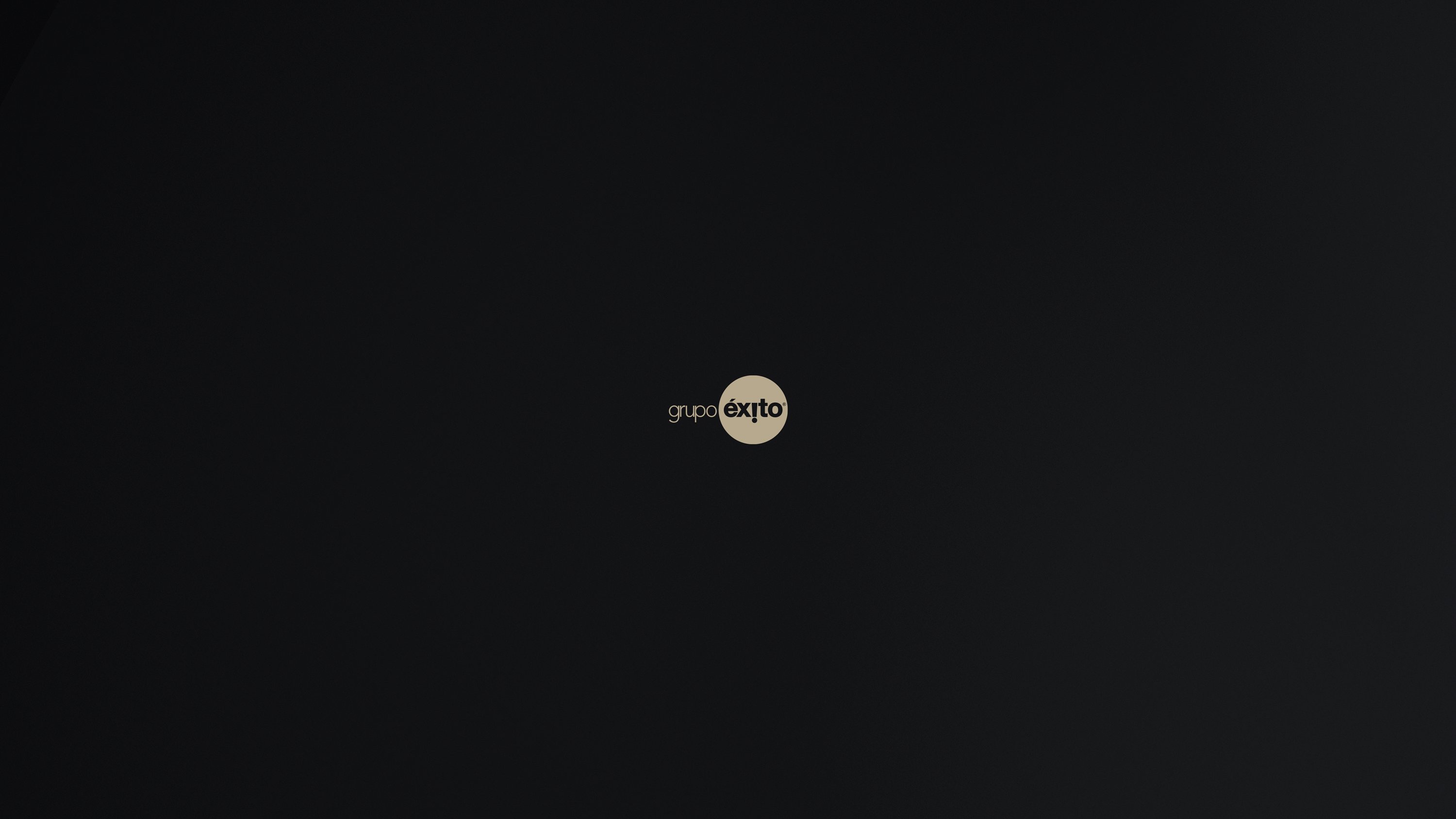 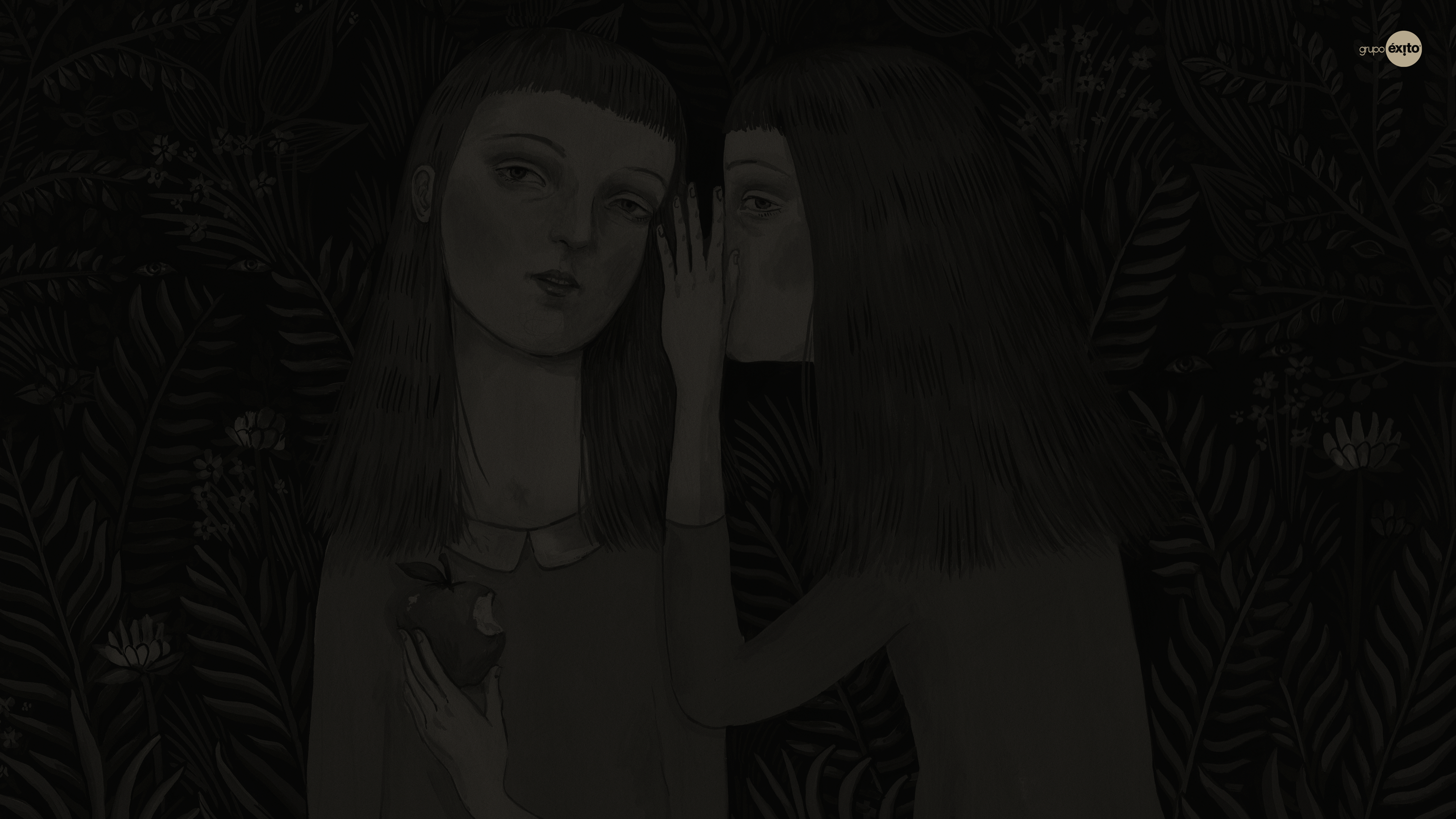 Situación
Durante años El Grupo Éxito ha trabajado por construir país a través de programas de alimentación infantil, promoviendo la compra local e impulsando iniciativas para la conservación del medio ambiente. 

Muchas de estas acciones se desprestigian cada día ya que los colombianos tenemos el “don” de desconfiar, existe la creencia de que el dinero de las donaciones nunca llega a su destino, que así bajan los impuestos y que algo muy malo debe estar pasando para que estén haciendo algo tan bueno.
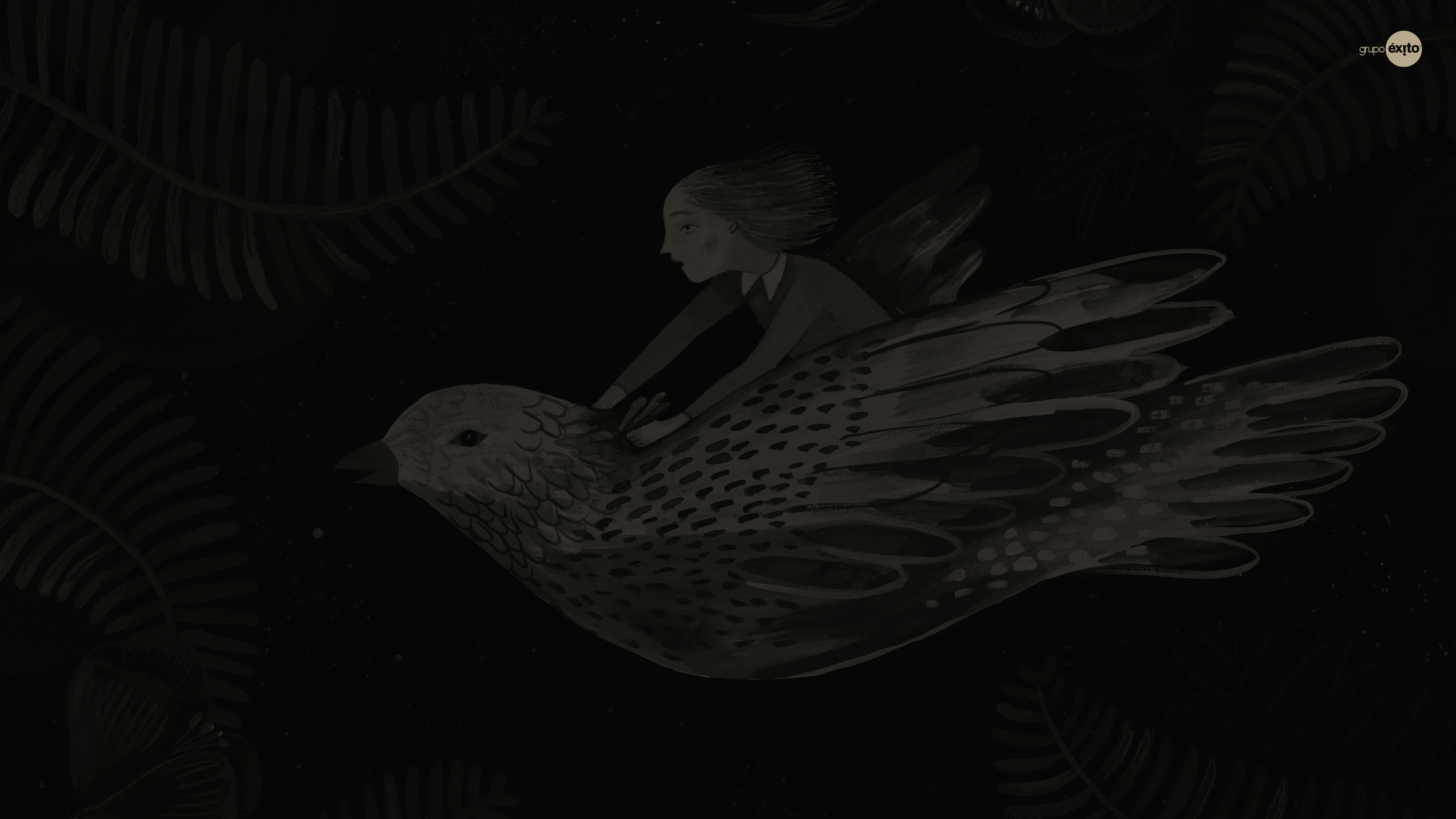 Objetivo
Lograr que la gente realmente crea
y sienta que hacemos lo que hacemos
por construir país.
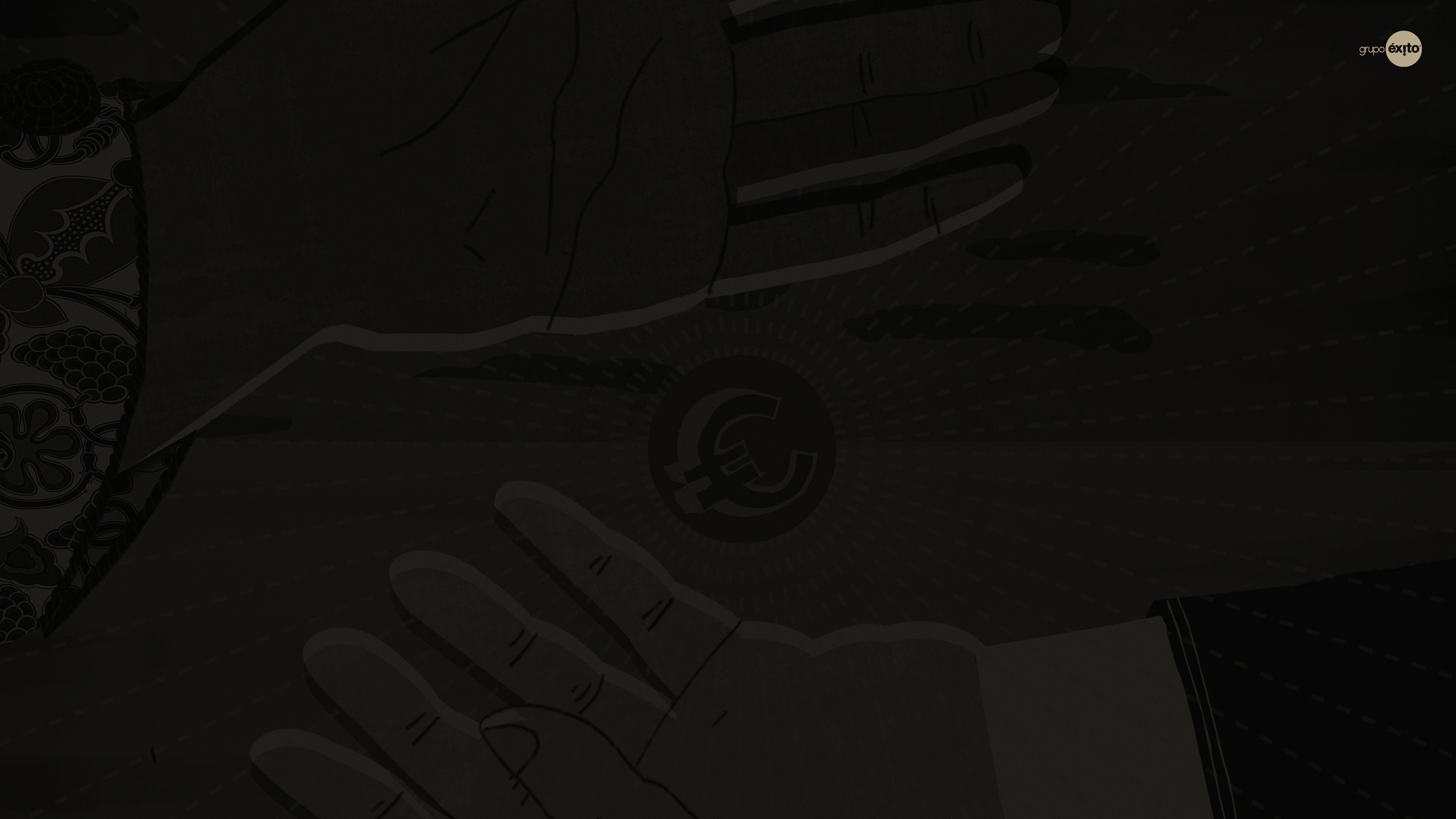 Hallazgo
Los colombianos tenemos la firme convicción que las personas solo son buenas mientras les conviene, pero una vez consiguen lo que quieren muestran sus verdaderos intereses.
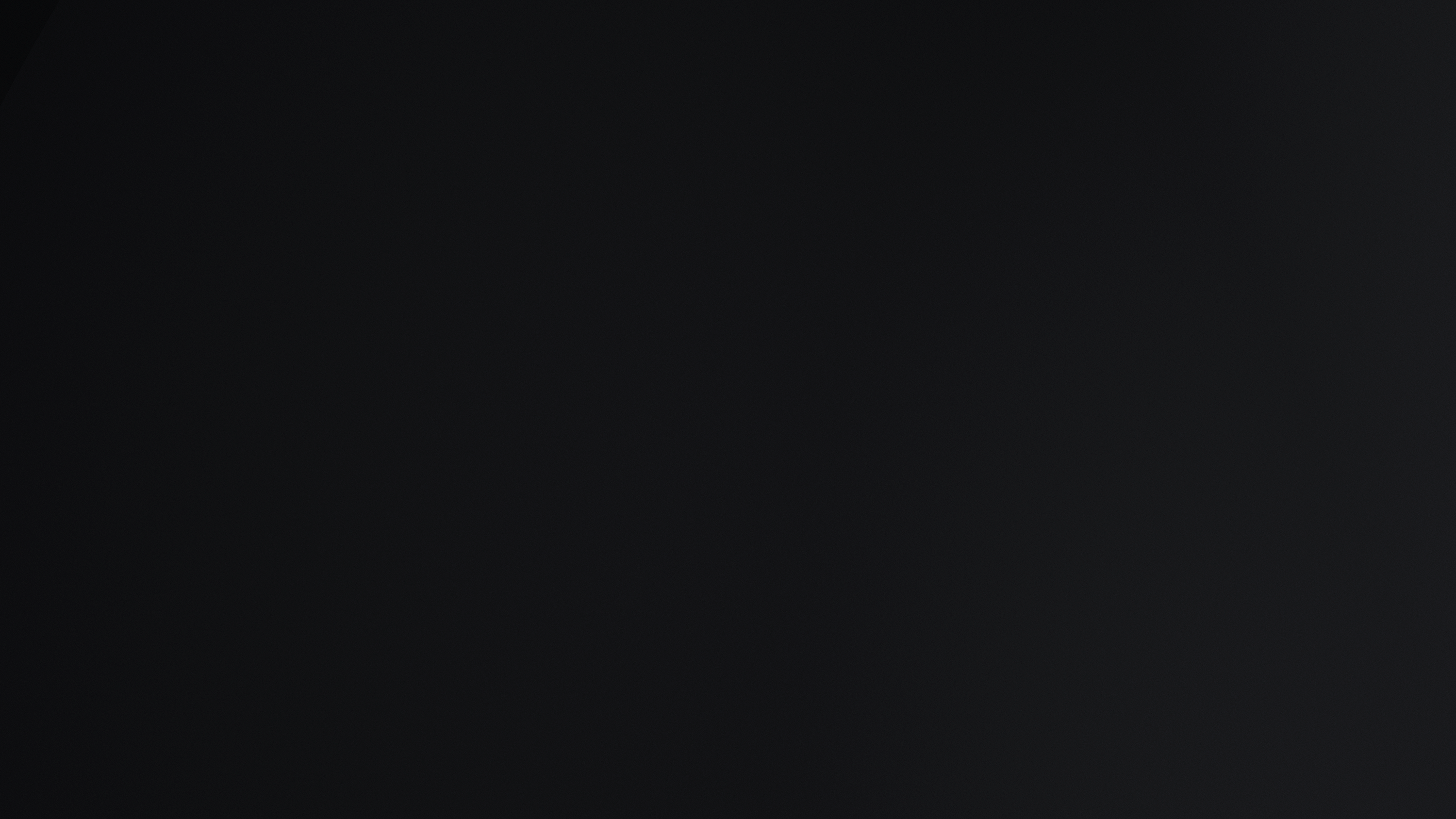 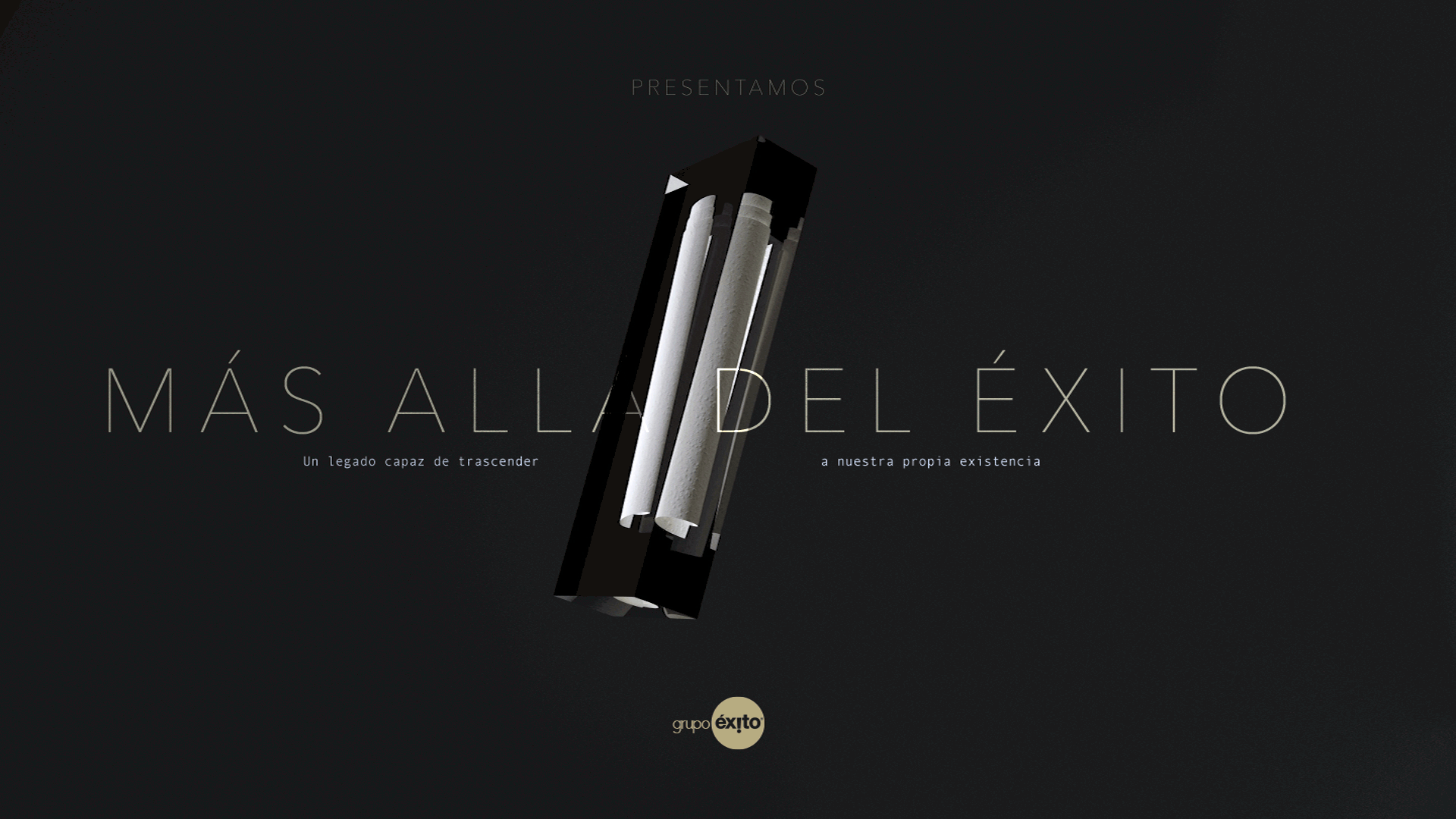 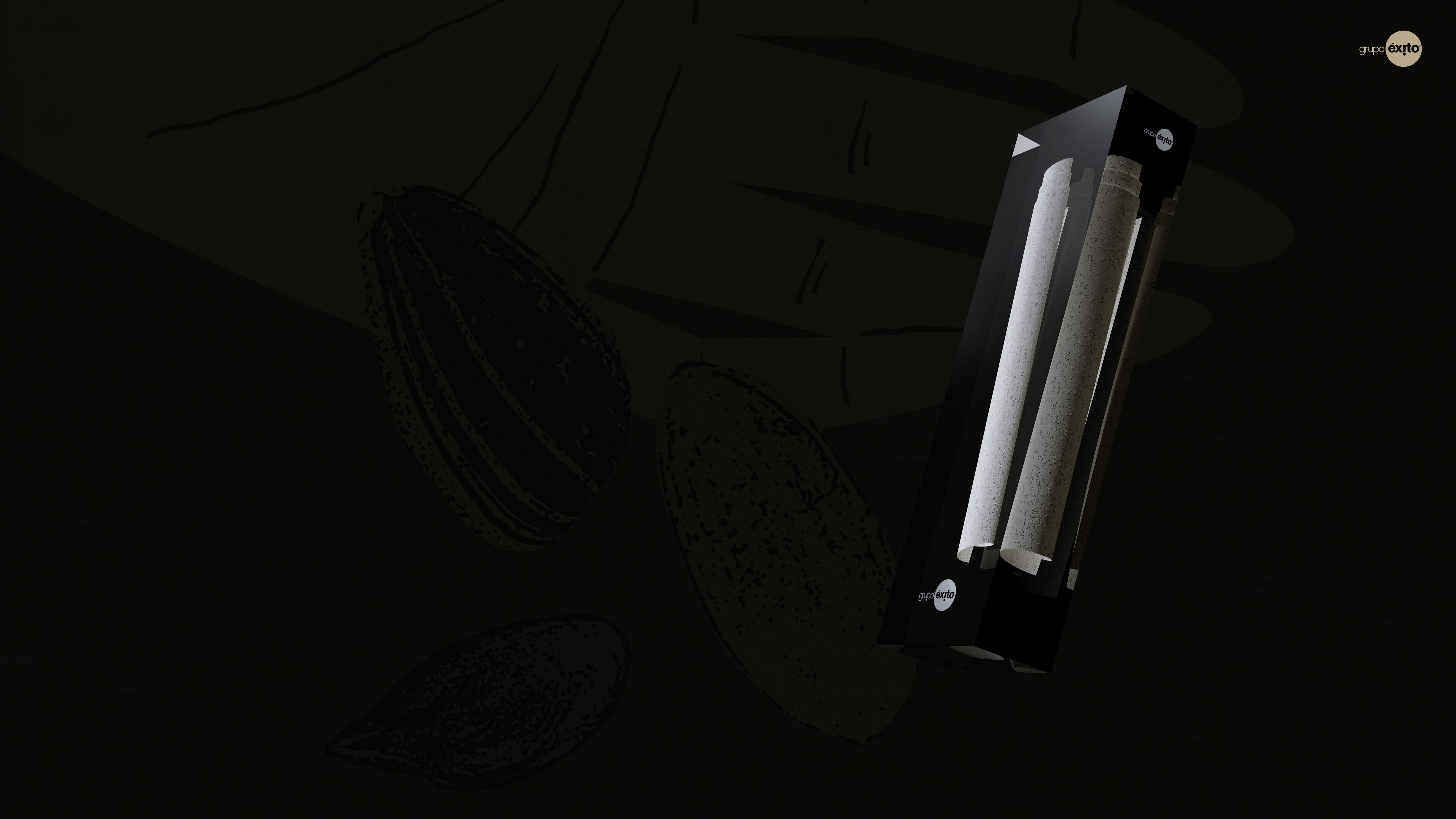 Descripción
Crearemos el testamento de nuestro programa “Aquí Construimos País” para que en caso que suceda algo que impida que podamos seguir trabajando por los colombianos; nuestros competidores, nuestros críticos en redes sociales y los principales poderes políticos del país, sean quienes continúen nuestro legado, ya que el bienestar del país
debe trascender a nuestra existencia. 

Proveedores y compra local: 
Olímpica, Jumbo, La 14 y D1

Iniciativas para la conservación del medio ambiente:
Cambio Radical, Partido de U, FARC y Centro Democrático.

Programas de alimentación infantil:
Críticos de redes sociales.

Ellos recibirán la data, los contactos y en determinados casos un fondo que les ayude a continuar con nuestra labor.
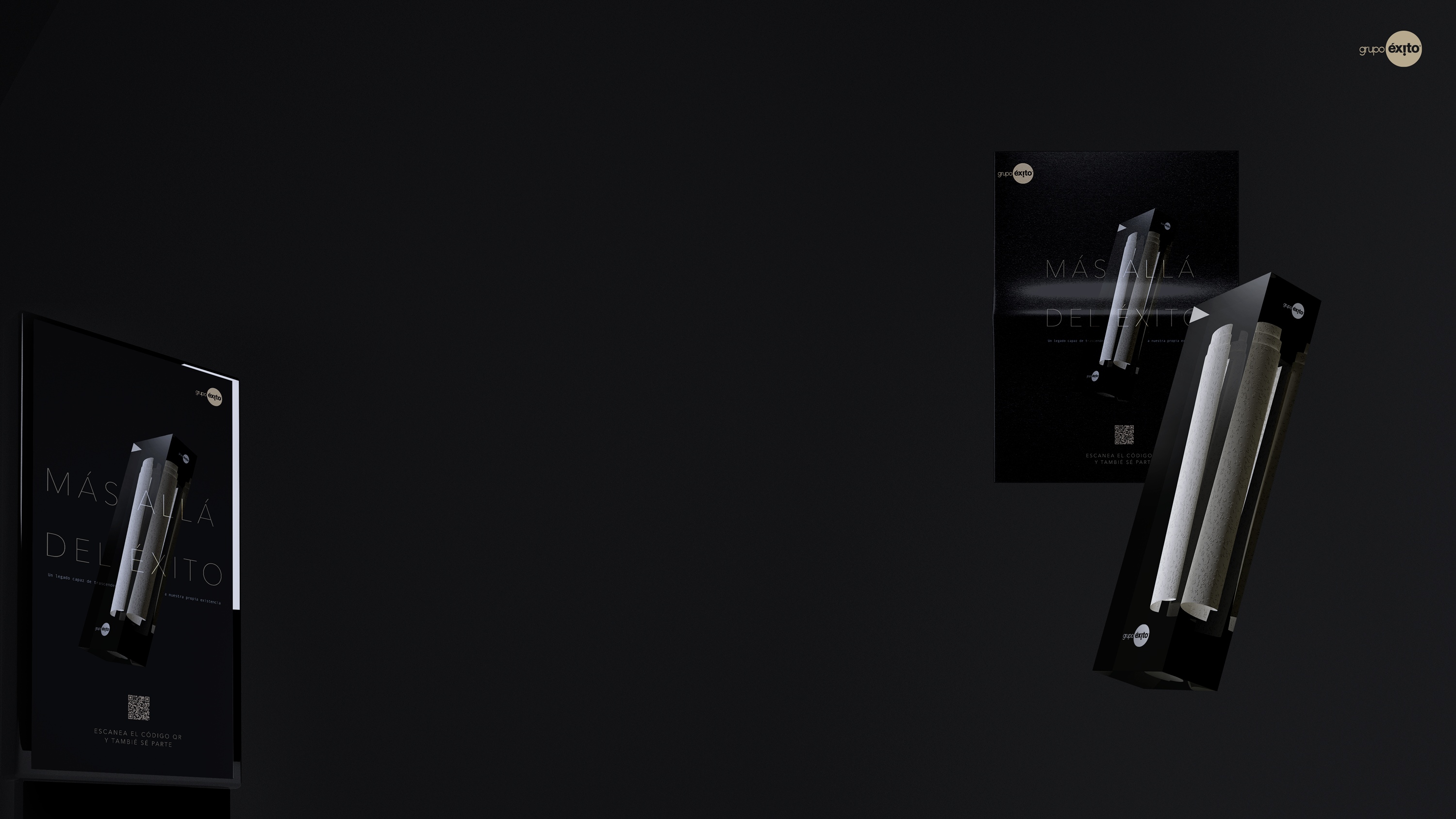 Prensa
Ejecución
Pautaremos el testamento en las primeras planas de los periódicos de las ciudades originarias de los diferentes herederos, junto con una descripción de lo que estarían recibiendo y junto a quienes deberán trabajar para mantener vivo nuestro legado. 

Estos mismos testamentos se pautarán en paraderos para que las personas puedan conocer más sobre nuestros programas de responsabilidad social. 

Le enviaremos un correo directo de nuestro testamento listo para firmar a los diferentes herederos.

Nuestro Director Ejecutivo invitará a sus homólogos a recibir el legado.
OOH
Direct
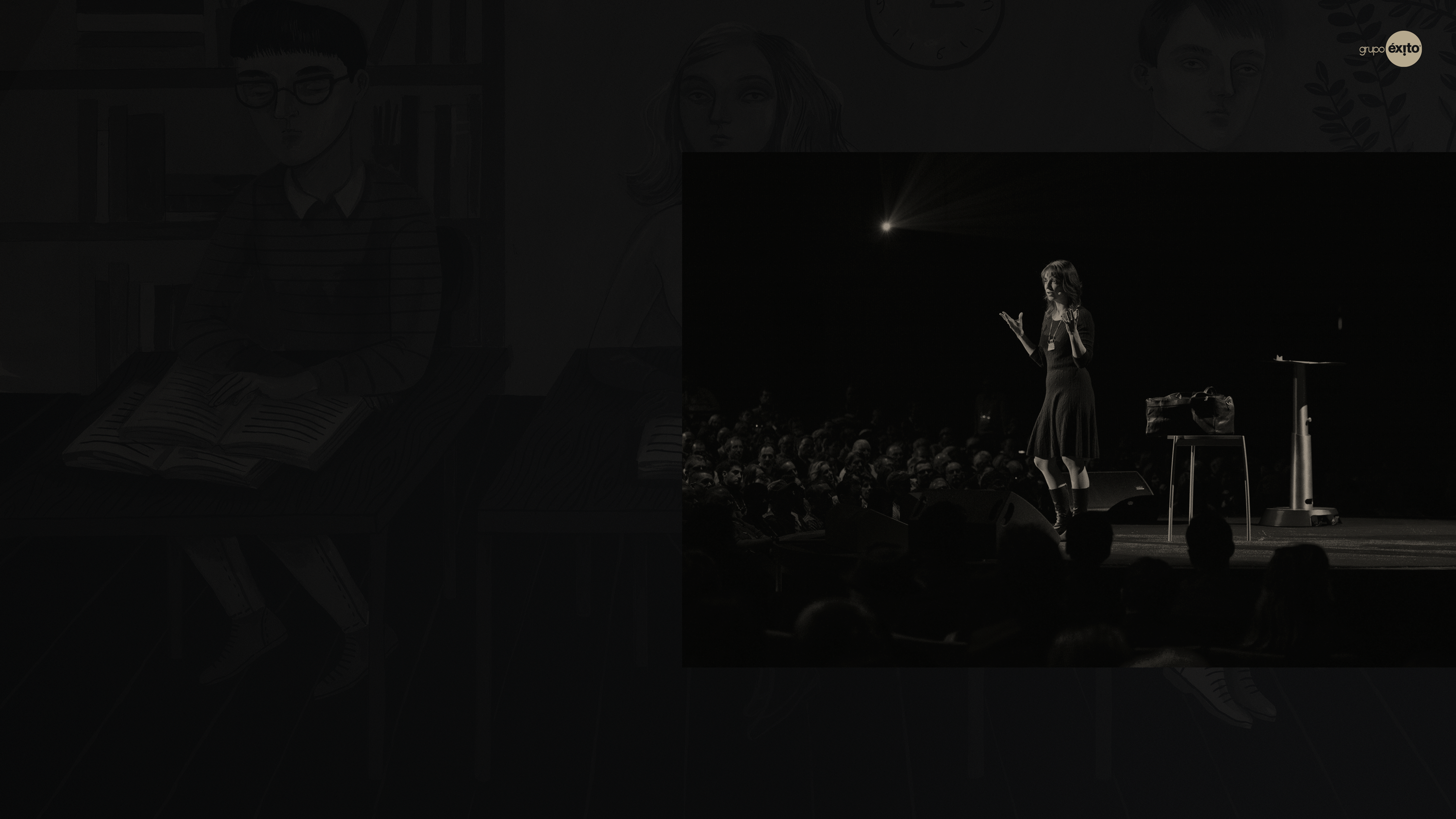 Implementación
Crearemos un espacio adicional para las piezas que hoy en día estamos manejando en la campaña “Aquí construimos país” donde contaremos quienes serán los responsables de seguir nuestro legado en caso de que no podamos seguir trabajando por los colombianos. 
 
Desarrollaremos un espacio estilo TED TALK en donde herederos y no herederos se podrán preparar y  conocer a fondo la labor que estamos realizando en cada una de las comunidades. 
Además podrán conocer cómo construir país juntos teniendo como exponentes a los protagonistas de las historias de cambio.
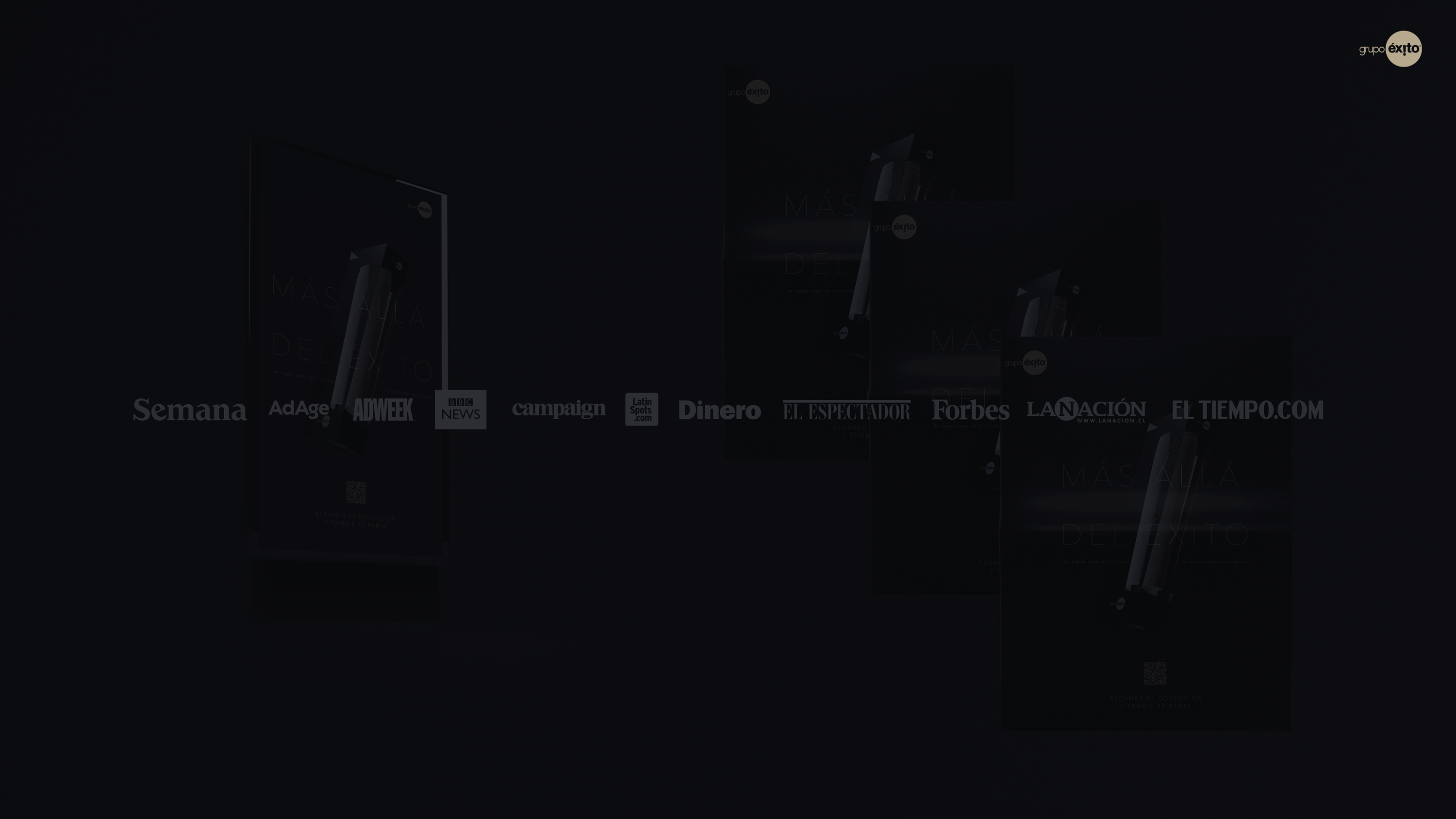 Resultados
Abrimos una conversación nacional e internacional sobre del poder y el impacto que tiene el sector privado para influir positivamente en las comunidades. 
 
Con un presupuesto de 45 mil dólares generamos más de 15 millones de dólares en PR. 
 
Fuimos la marca más mencionada en Twitter y garantizamos la continuidad de nuestros programas, es decir el bienestar de las nuevas generaciones.
Presupuesto
Derechos notariales: 20 millones. 
Prensa 60 millones de pesos. 
Exteriores 40 millones de pesos.
Correos directos 10 millones de pesos. 

Material POP 20 millones de pesos. 

Total 150 millones.
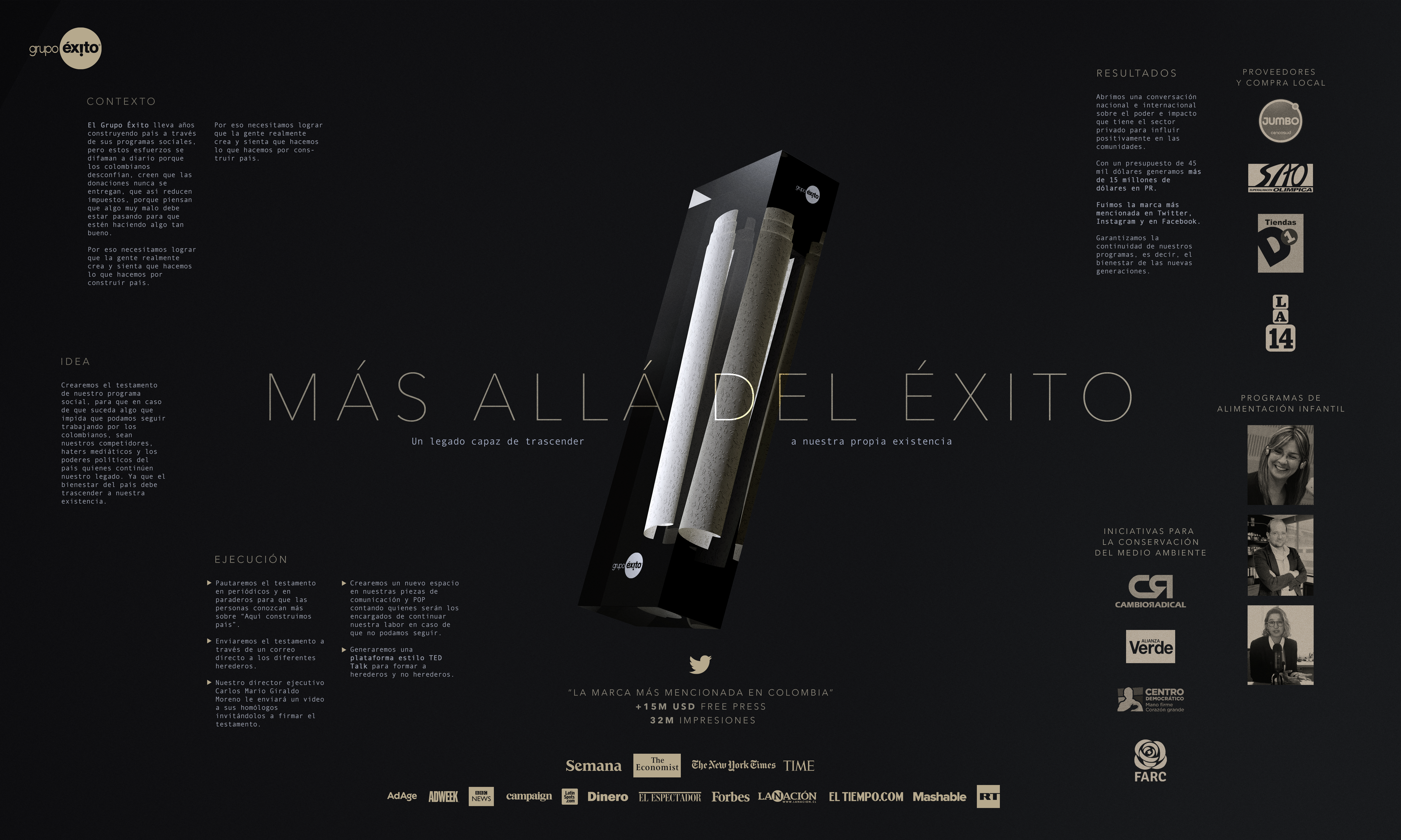